Arterial blood  Pressure:-
is the force exerted by the blood on the wall of the arterial tree
Systolic B.P.
maximum pressure exerted  by the blood on the wall of the arterial tree during the cardiac cycle 
normally = ( 100-140 mmHg.)
Diastolic B.P.
minimum pressure exerted by the blood on the 
wall of the arterial tree during the cardiac cycle 
normally=(60-90mmHg)
Pulse pressure
= systolic B.P-diastolic B.P.
mean arterial B.P
= diastolic + 1/3 pulse pressure
Another new unit to measure B.P.:
  
			Kilopascal (kpa)
		    1 mmHg = 0.133 kpa
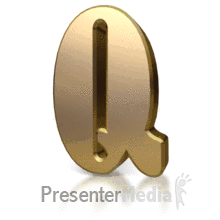 a 25 years old male with systolic B.P. of 110 mmHg and diastolic B.P. of 80 mmHg calculate the mean arterial B.P. in kpa.
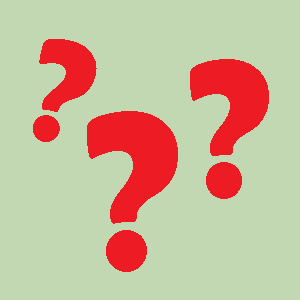 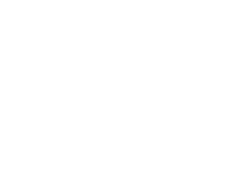 Pulse pressure = systolic B.P-diastolic B.P.
		     =  110 – 80 = 30 mmHg
mean arterial B.P = diastolic + 1/3 pulse pressure
 		          =80 + (1/3 X 30 )
		          = 80 + 10 = 90 mmHg
BP in kpa = BP in mmHg  X 0.133
So MABP of this male is
		90 X 0.133 = 11.97 kpa
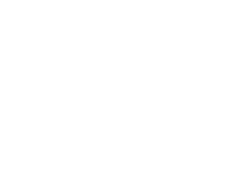 Some factors affecting the arterial blood pressure
ــــ
100 – [0.77× 50]
= 62 mmHg
1. GRAVITY:
50 cm
MABP =100 mmHg   ــــ
The magnitude of the gravitational effect is 0.77 mm Hg/cm of vertical distance above or below the heart
105 cm
100 + [0.77 × 105]
= 180 mm Hg
ــــ
[Speaker Notes: Some factors affecting the arterial blood pressure 
1. GRAVITY:
     The pressure in any vessel below heart level is increased and that in any vessel above heart level is decreased by the effect of gravity. The magnitude of the gravitational effect is 0.77 mm Hg/cm of vertical distance above or below the heart at the density of normal blood. Thus, in an adult human in the upright position, when the mean arterial pressure at heart level is 100 mm Hg, the mean pressure in a large artery in the head (50 cm above the heart) is 62 mm Hg (100 – [0.77× 50]) and the pressure in a large artery in the foot (105 cm below the heart) is 180 mm Hg (100 + [0.77 × 105]).]
2. specific factors
arterial B.P = C.O.× TPR
Factors affecting C.O
affect systolic B.P
Factors affecting TPR
affect diastolic B.P
During exercise
↑ systolic B.P
↑C.O
↓ diastolic B.P
↓TPR
[Speaker Notes: 2. specific factors affecting arterial BP:
arterial B.P=C.O.×TPR
arterial B.P= (H.R×S.V)×TPR.
*Factors affecting C.O (H.R & S.V)→ affect systolic B.P
*Factors affecting TPR→ change the diastolic B.P
↑TPR→↑ DBP(arteriolar contraction)
↓TPR→↓ DBP(arteriolar dilatation)
So in exercise, sympathetic stimulation lead to increase in systolic pressure &Decrease in diastolic pressure.]
3.  Age
old people have higher blood pressure than children
4. sex
female has lower B.P. than male
lower S.V.
 lower HR 
lower TPR.
[Speaker Notes: 3.  Age:
 is a factor affecting both C.O. & TPR.  old people have higher blood pressure than children (mainly the systolic because of ↑ rigidity of the arterial wall (atherosclerosis). 
4. sex :
 female has lower B.P. than male because of lower S.V., lower HR & lower TPR.]
Methods of measuring blood pressure
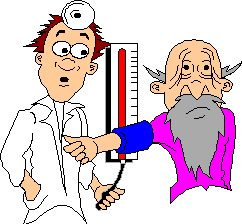 [Speaker Notes: Methods of measuring blood pressure
Invasive method
     The arterial pressure can be measured directly  if a catheter is inserted into an artery with a mercury manometer or a suitably calibrated strain gauge.
2. Non-invasive methods
Auscultatory method
palpatory method

Auscultatory method
An inflatable cuff (Riva–Rocci cuff) attached to a mercury manometer (sphygmomanometer) is wrapped around the arm and a stethoscope is placed over the brachial artery at the elbow. The cuff is rapidly inflated until the pressure is well above the expected systolic pressure in the brachial artery. The artery is occluded by the cuff, and no sound is heard with the stethoscope. The pressure in the cuff is then lowered slowly. At the point at which systolic pressure in the artery just exceeds the cuff pressure, a spurt of blood passes through with each heartbeat and, synchronously with each beat, a tapping sound is heard below the cuff. The cuff pressure at which the sounds are first heard is the systolic pressure. As the cuff pressure is lowered further, the sounds become louder, then dull and muffled. These are the sounds of Korotkoff. Finally, in most individuals, they disappear. The diastolic pressure in resting adults correlates best with the pressure at which the sound disappears. The sounds of Korotkoff are produced by turbulent flow in the brachial artery

Palpatory method
 Only the systolic blood pressure Can be measured by this method]
Auscultatory method
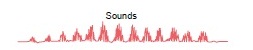 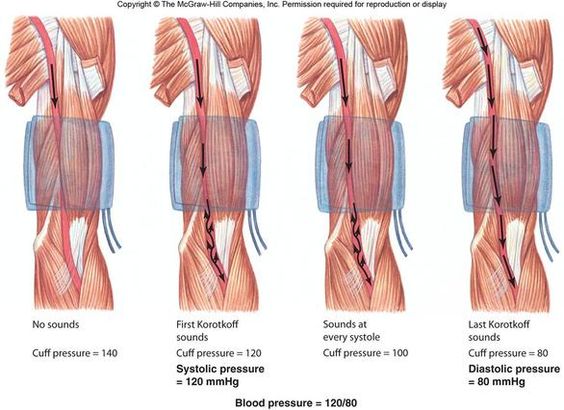 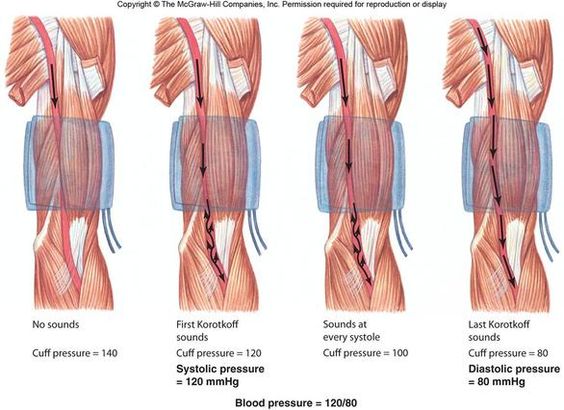 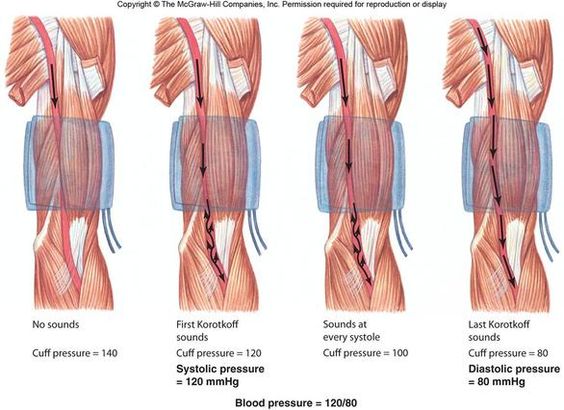 Cuff pressure
Blood pressure
[Speaker Notes: Detect only the systolic blood pressure]
Palpatory method